Respiratory system
Respiratory regulation during exercise
Mgr. Tereza Brůžová
Respiration
Respiration - delivery of oxygen to and removal of carbon dioxide from the tissue
External respiration—ventilation and exchange of gases in the lung
Pulmonary ventilation – movement of air into and out of the lungs—inspiration and expiration
Pulmonary diffusion – exchange of oxygen and carbon dioxide between the lungs and blood
Internal respiration—exchange of gases at the tissue level (between blood and tissues)
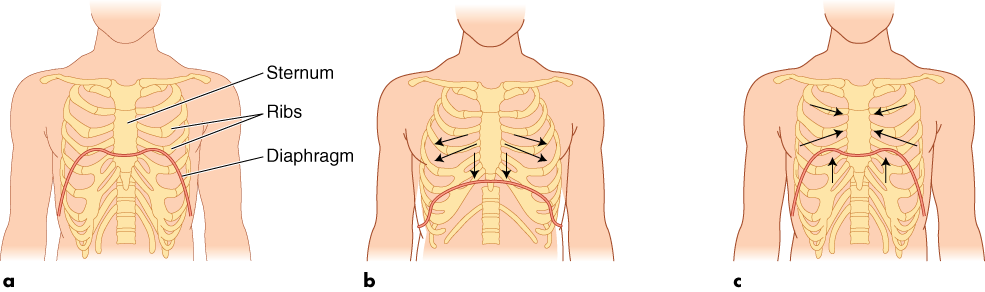 Inspiration
Rest
Expiration
External respiration
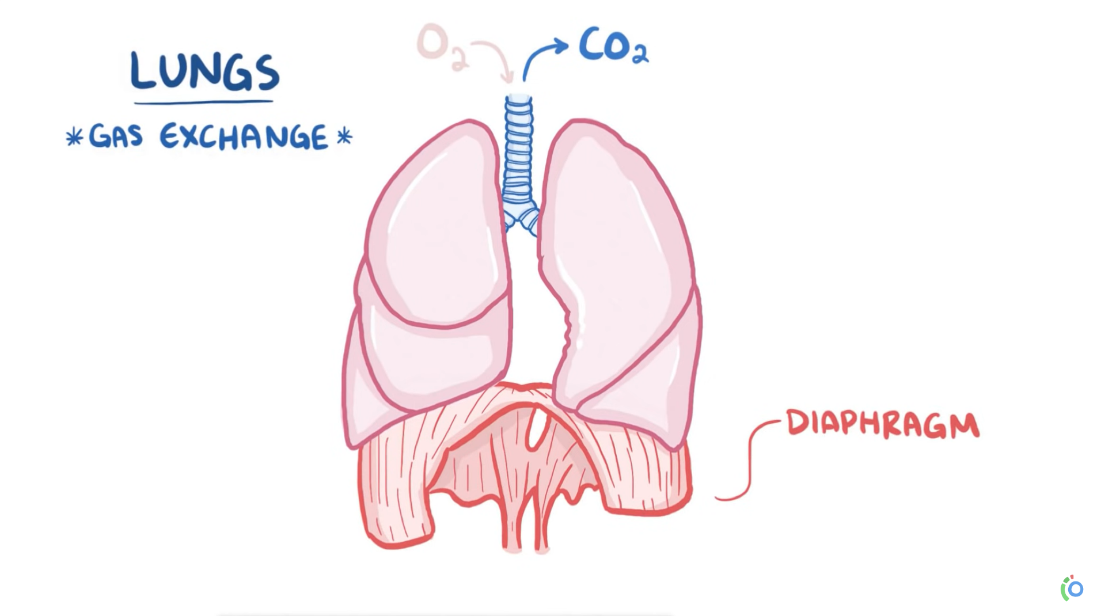 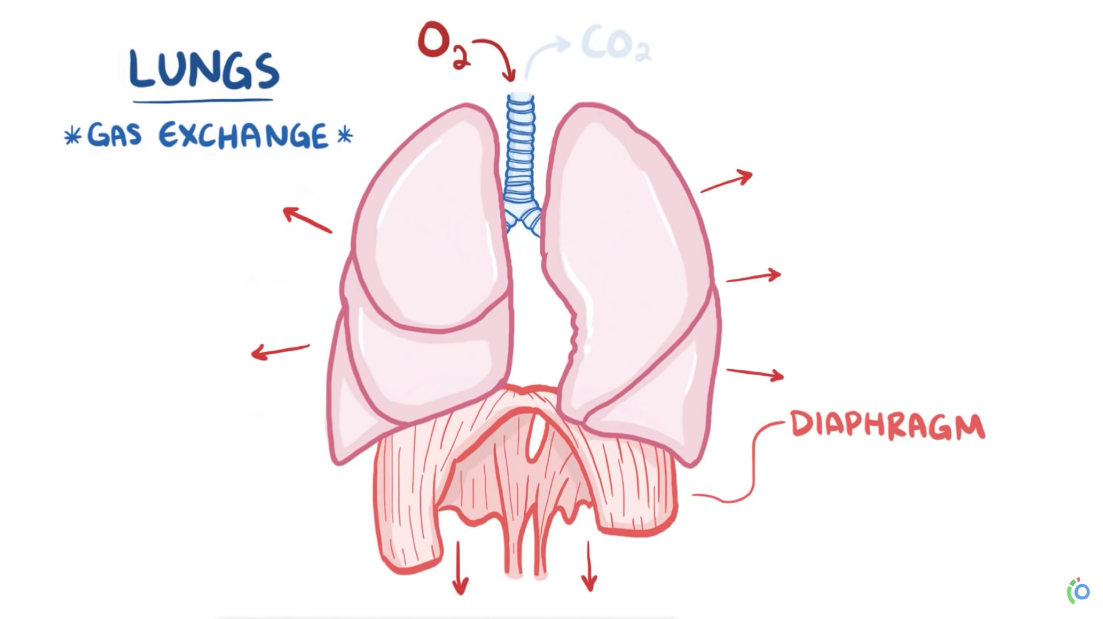 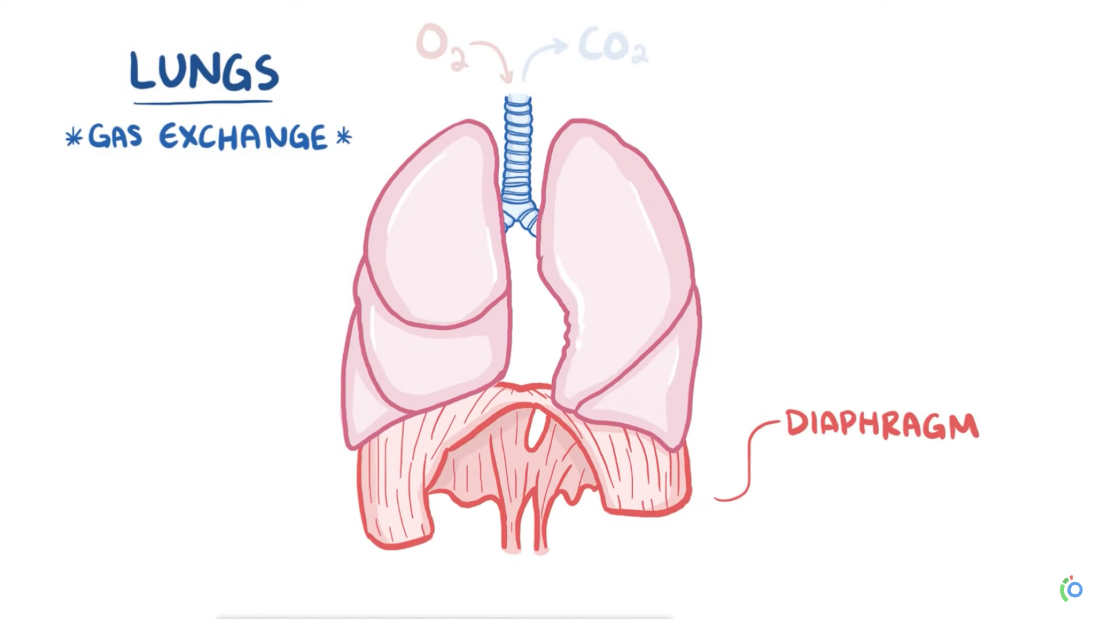 The diaphragm contracts to pull downwards and chest muscles contract to pull open the chest
The diaphragm and the chest muscles relax allowing the lungs to spring back to normal relaxed size – this pushes the air out
[Speaker Notes: What muscles help us with breathing?

Hypotonic environment]
Pulmonary ventilation
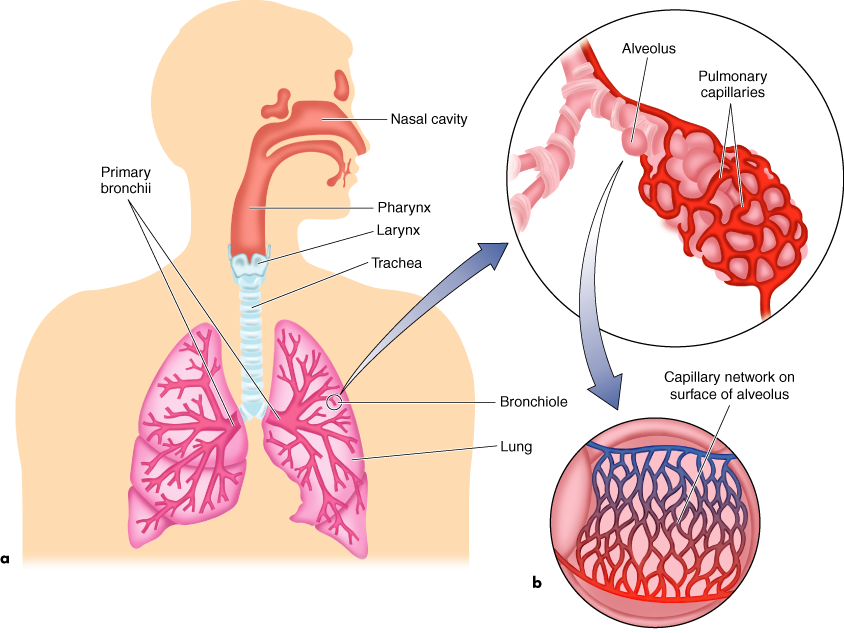 Nasal cavity – lined by cells that release mucus
Mucus – sticky and salty, contains lysozymes 
Nasal hair covered in mucus catch large particles, dust, pollen etc.
Paranasal sinuses – help the air to circulate to get warm and moist
Air flow
[Speaker Notes: As you breathe in the air goes to the nasal cavity
Filled with mucus
Lysozymes – help fight bacteria]
Pulmonary ventilation
Lungs' lobes
Trachea and the first three generations of bronchi use cartilage rings for support
Then the bronchi narrow down to bronchioles 
No cartilage
15-20 generations
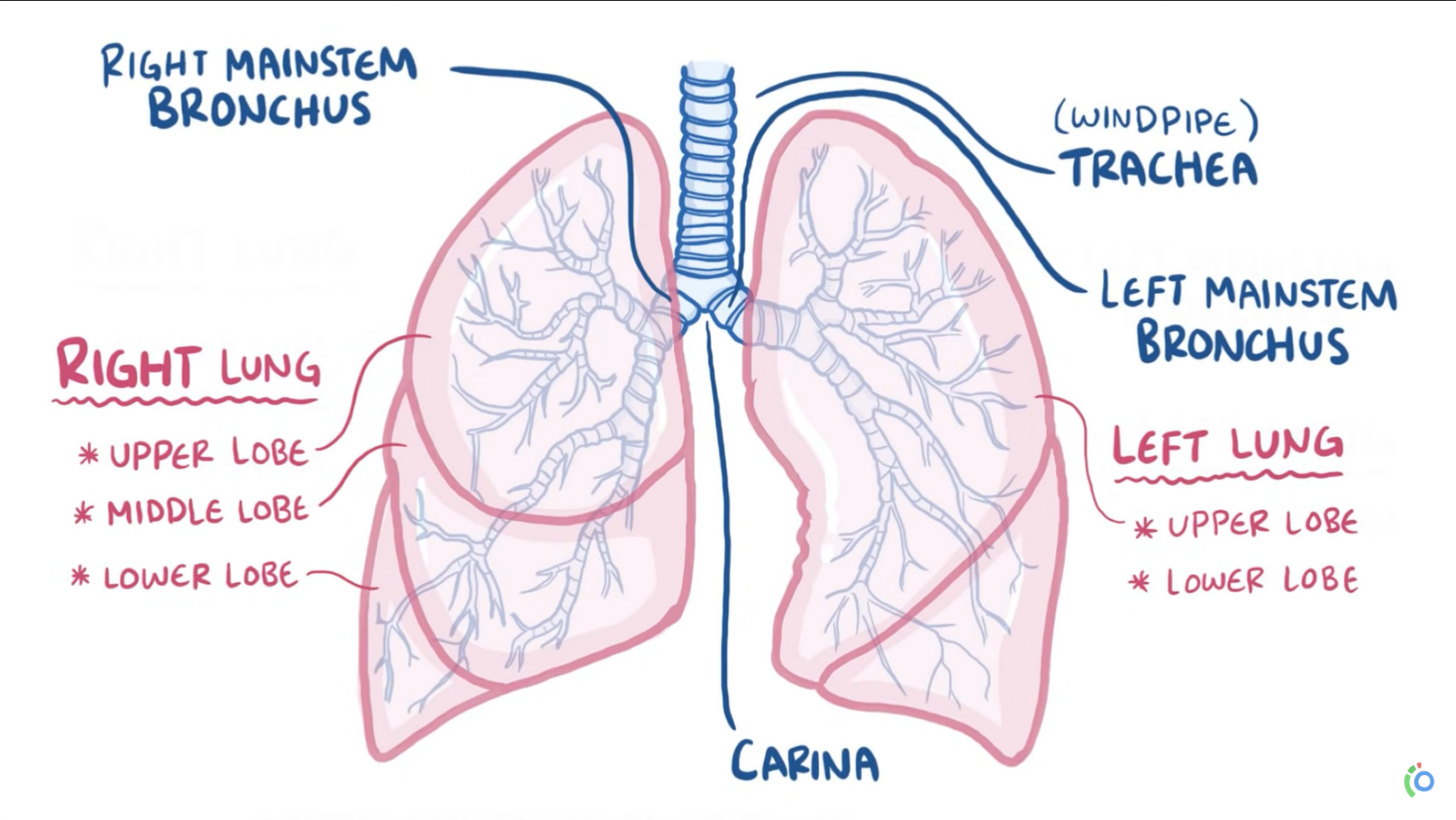 [Speaker Notes: The air goes into your lungs

Branch out 

https://www.youtube.com/watch?v=0fVoz4V75_E&ab_channel=Osmosis]
Respiration
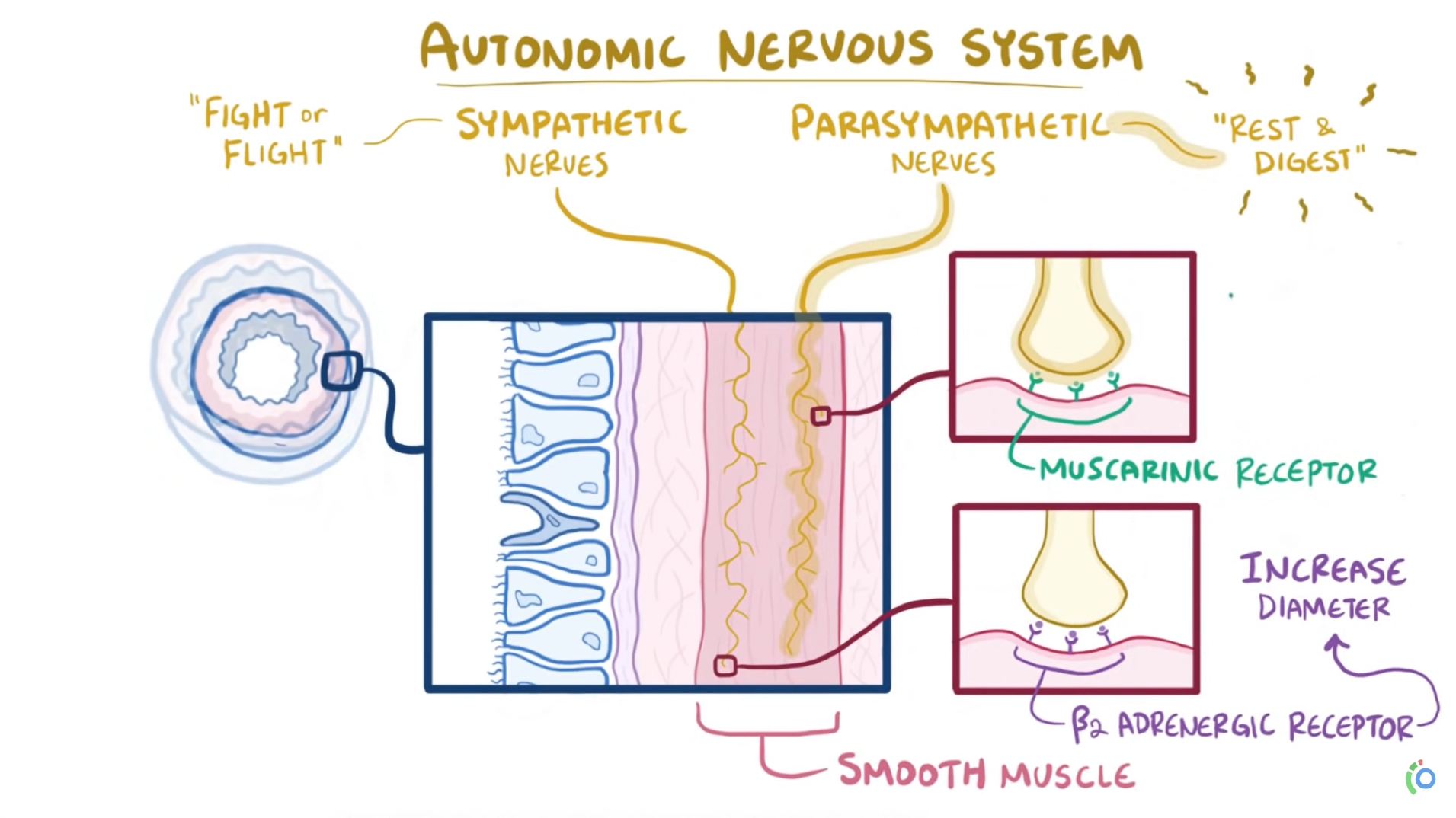 [Speaker Notes: https://www.youtube.com/watch?v=0fVoz4V75_E&ab_channel=Osmosis]
Pulmonary ventilation
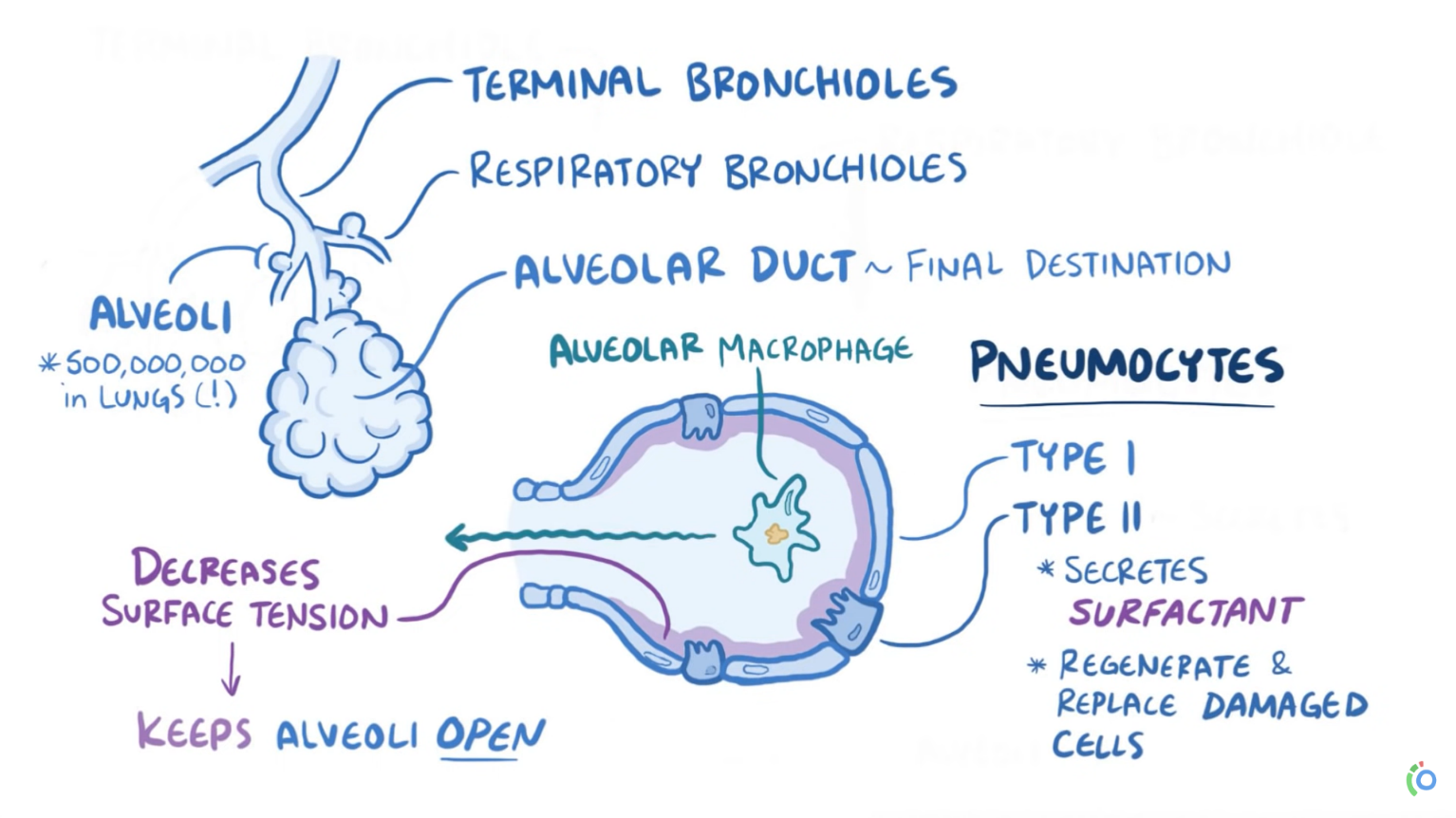 Terminal bronchioles
Respiratory bronchioles
Alveoli – about 500 000 000 in the lungs
Alveolar duct – the destination of the inhaled air
Pneumocytes
Type I
Type II - surfactant
[Speaker Notes: https://www.youtube.com/watch?v=0fVoz4V75_E&ab_channel=Osmosis]
Pulmonary diffusion
BLOOD-GAS barrier: pneumocytes, endothelial cells and basement membrane 
Deoxygenated blood arrives via pulmonary arteries
Replenishes blood's oxygen supply that has been depleted for oxidative energy production
Carbon dioxide is removed and breathed out
Oxygenated blood via pulmonary veins – to the heart – to the body
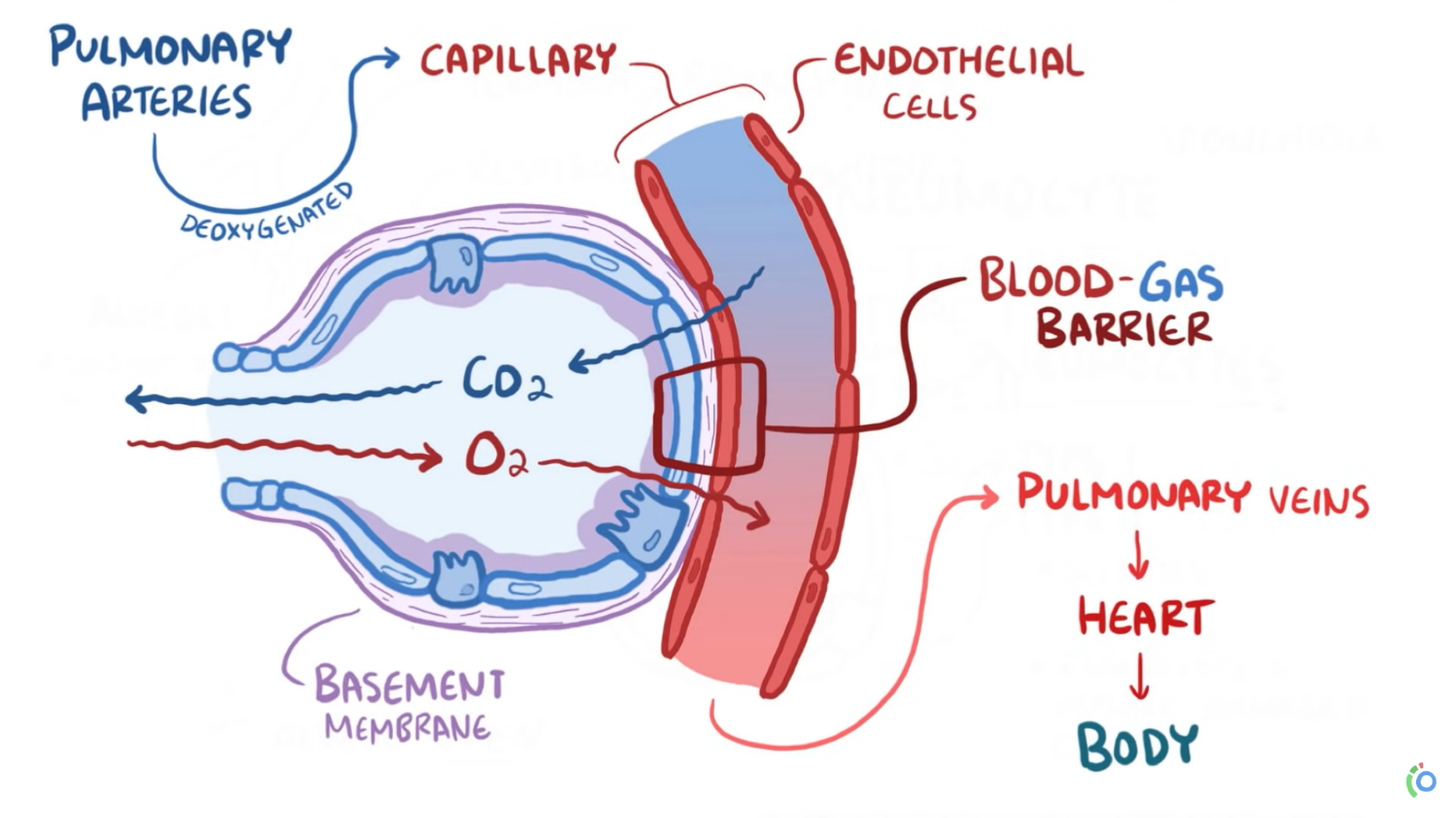 [Speaker Notes: What happens in the Alveoli?
Deoxygenated blood comes and meets the alveoli – gases can exchange
DIFFUSION – partial pressure helps diffusion
https://www.youtube.com/watch?v=0fVoz4V75_E&ab_channel=Osmosis]
PV=nRT
Gases – partial pressure and exchange
Atmospheric air is a mixture of gases – each gas with its own partial pressure contributes to the total atmospheric pressure
Alveolar air differs from atmospheric air
The gas exchange occurs between the alveolar air and the blood in capillaries by diffusion – the flow down their concentration gradient or partial pressure gradient
The composition of alveolar air is closely monitored 
Gas exchange depends on: 
The magnitude of partial pressure gradient (influenced also by altitude)
Solubility (nitrogen is plentiful in the air but does not diffuse into the blood)
Thickness of the pulmonary membrane
[Speaker Notes: Nitrogen, carbon dioxide, oxygen…


Https://www.youtube.com/watch?v=6qnSsV2syUE&ab_channel=AlilaMedicalMedia]
KEY POINTS – Pulmonary diffusion
Pulmonary diffusion is the process by which gases are exchanged across the respiratory membrane in the alveoli to the blood and vice versa
The amount of gas exchange depends on the partial pressure of each gas, its solubility, and temperature
Gases diffuse along a pressure gradient, moving from an area of higher pressure to lower pressure
Oxygen diffusion capacity increases as you move from rest to exercise
The pressure gradient for CO2 exchange is less than for O2 exchange, but carbon dioxide’s diffusion coefficient is 20 times greater than that of oxygen’s, so CO2 crosses the membrane easily
[Speaker Notes: https://www.youtube.com/watch?v=6qnSsV2syUE&ab_channel=AlilaMedicalMedia]
Po2 AND Pco2 IN BLOOD
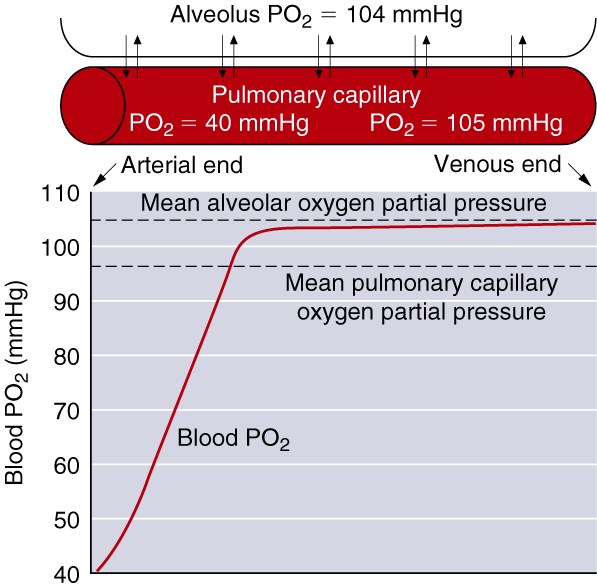 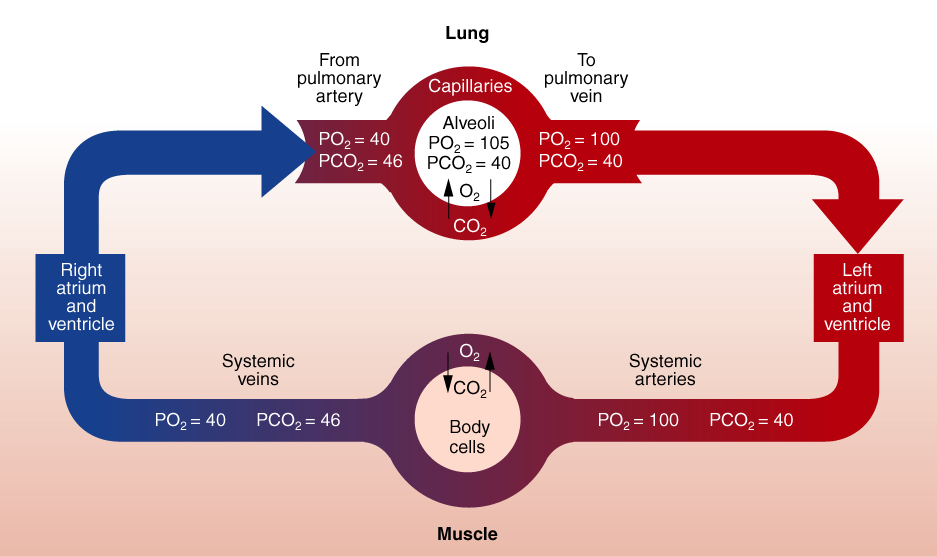 Partial pressures in the blood do not change during exercise!
[Speaker Notes: Remind that the partial pressures of O2 and CO2 in the pulmonary arteries do not change with exercise! Just the process is speed up – due to increased blood flow and increased frequency in breathing the Exchange happens faster but the partial pressures do not change!]
Partial pressure (mmHg)
% in	Dry	Alveolar	Arterial	Venous	DiffusionGas	dry air	air	air	blood	blood	gradient
Total	100.00	760.0	760	760	706	0
H2O	0.00	0.0	47	47	47	0
O2	20.93	159.1	105	100	40	60
CO2	0.03	0.2	40	40	46	6
N2	79.04	600.7	568	573	573	0
Partial Pressures of Respiratory Gases at Sea Level
Oxygen Transport
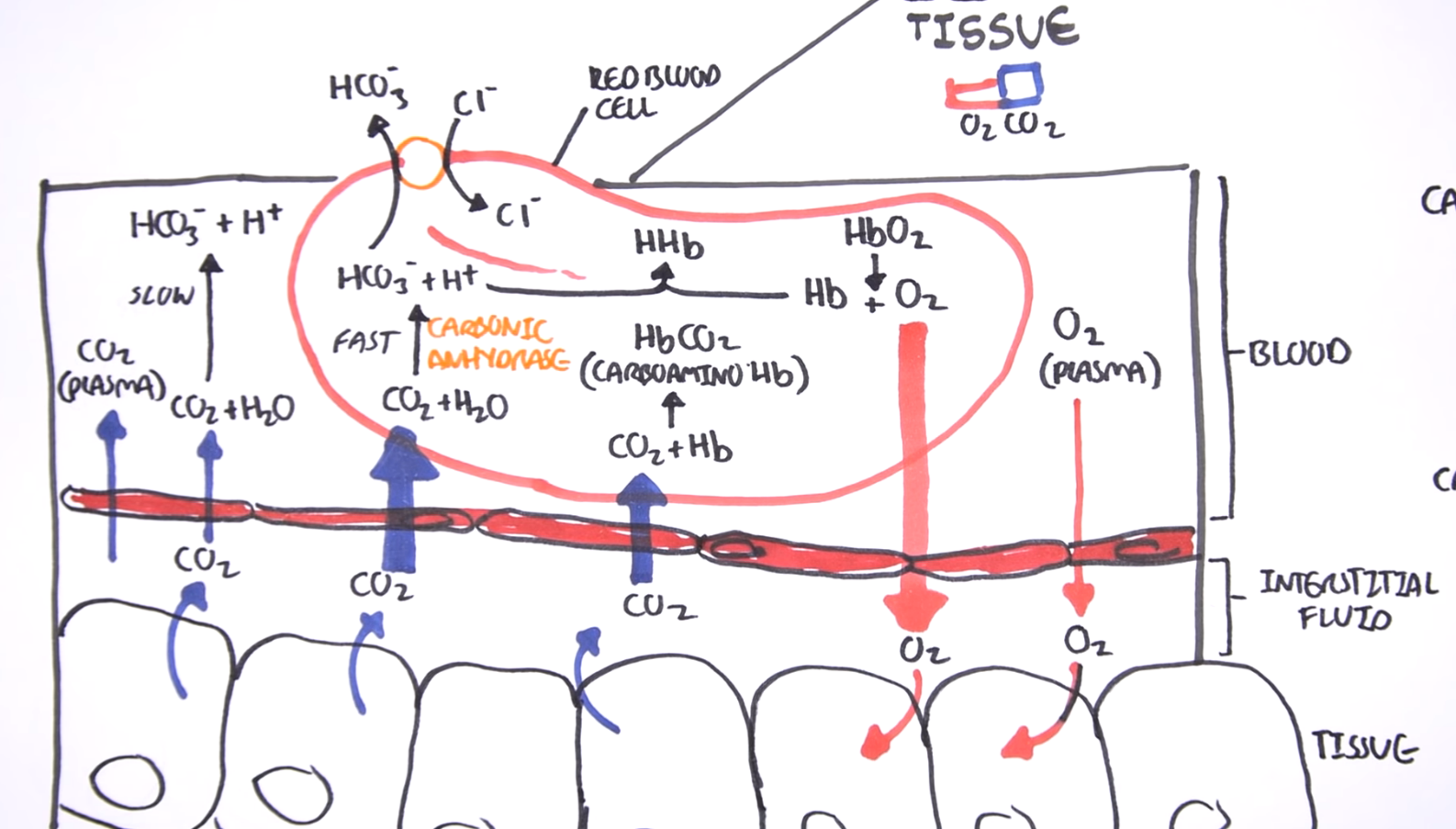 Hemoglobin concentration largely determines the oxygen-carrying capacity of blood (>98% of oxygen transported)

Increased H+ (acidity) and temperature of a muscle allows more oxygen to be unloaded there

Training affects oxygen transport in muscle
Oxygen uptake and delivery is influenced by oxygen content of the blood, amount of blood flow and conditions in the tissue.
[Speaker Notes: https://www.youtube.com/watch?v=qDrV33rZlyA&ab_channel=ArmandoHasudungan]
Carbon Dioxide Transport
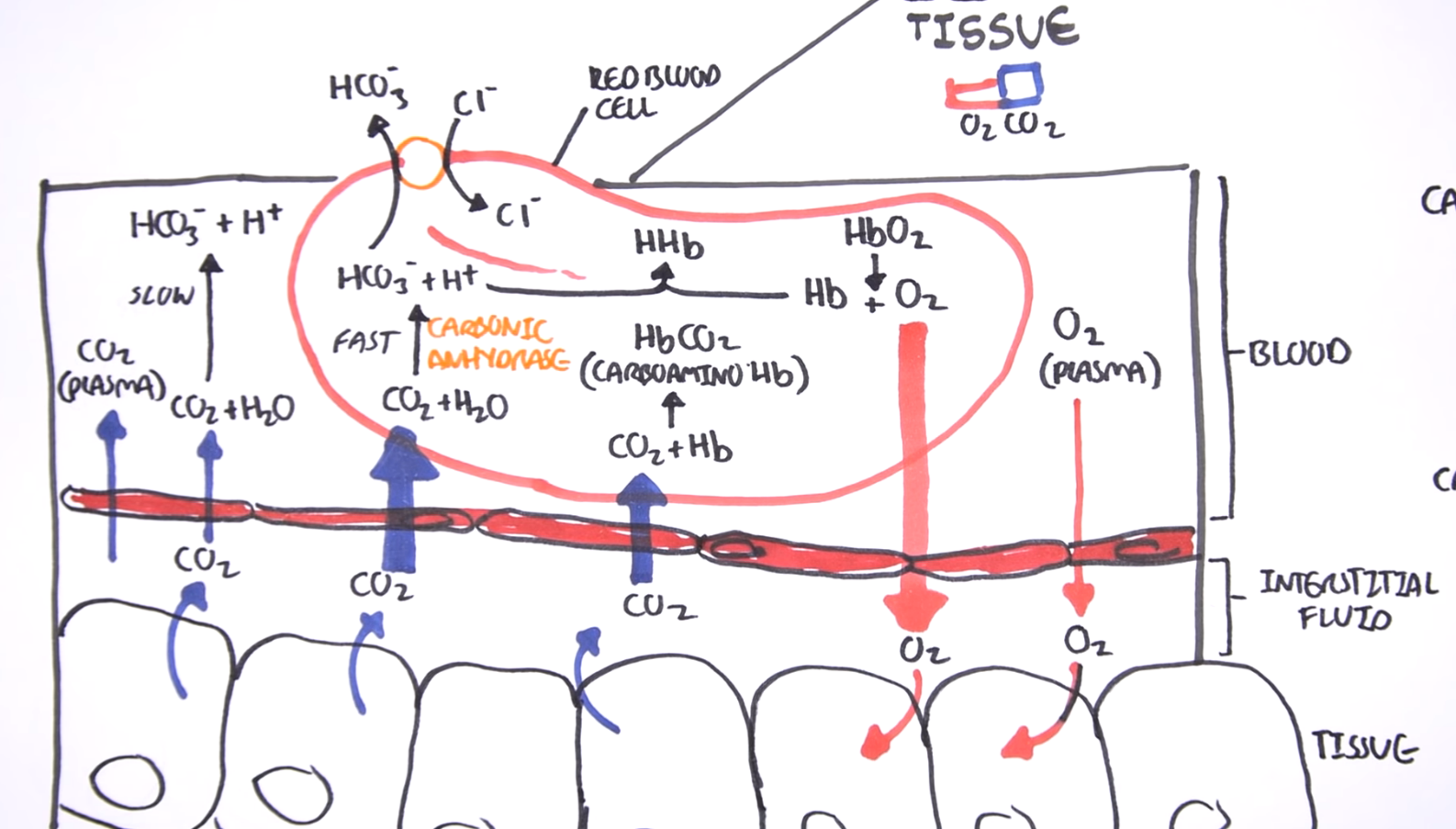 Dissolved in blood plasma (7% to 10%)

As bicarbonate ions resulting from the dissociation of carbonic acid (60% to 70%)

Bound to hemoglobin (carbaminohemoglobin) (20% to 33%)
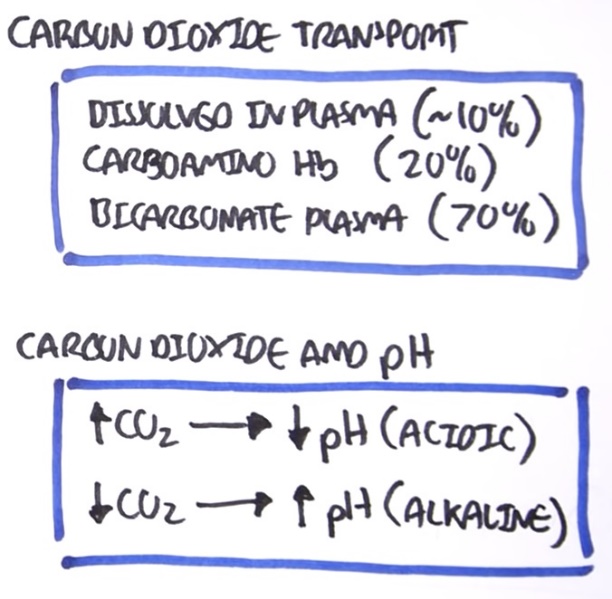 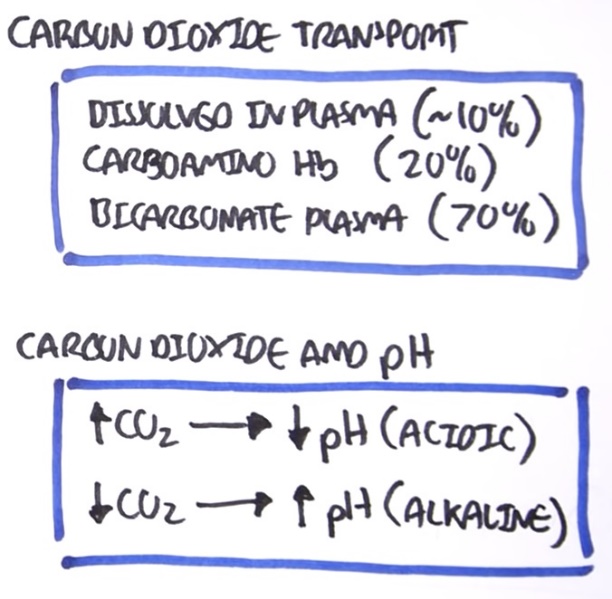 [Speaker Notes: https://www.youtube.com/watch?v=qDrV33rZlyA&ab_channel=ArmandoHasudungan]
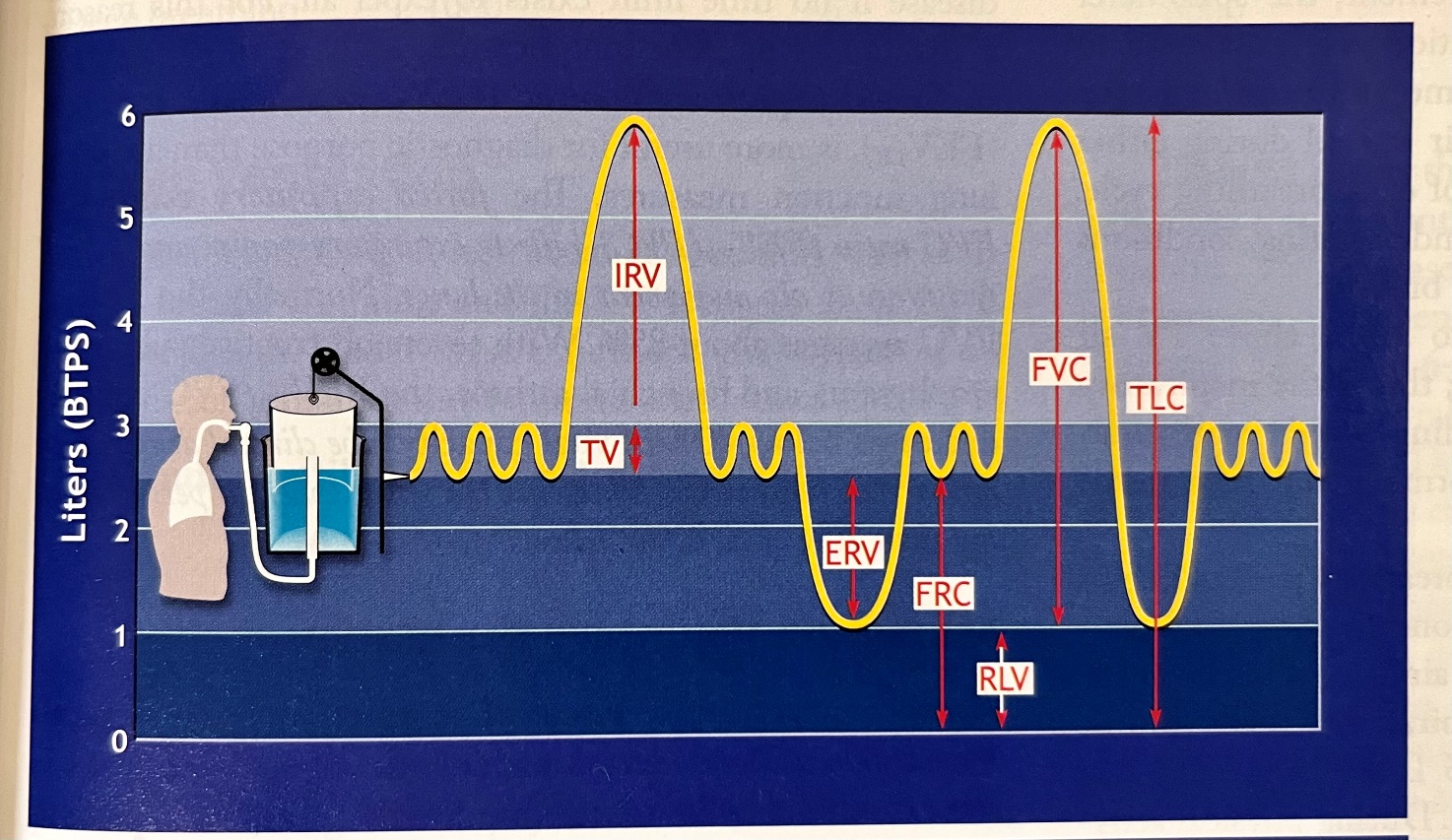 Vital Capacity
Vital capacity is the maximum amount of air that can be forcefully expired after a maximum inspiration
	VC females = 3-4 l
	VC males = 4-5.5 l
From the pulmonary function test the vital capacity testing is the most frequently used. It could be performed „slowly“ (VC) and/or as fast and forced as possible (forced vital capacity, FVC)
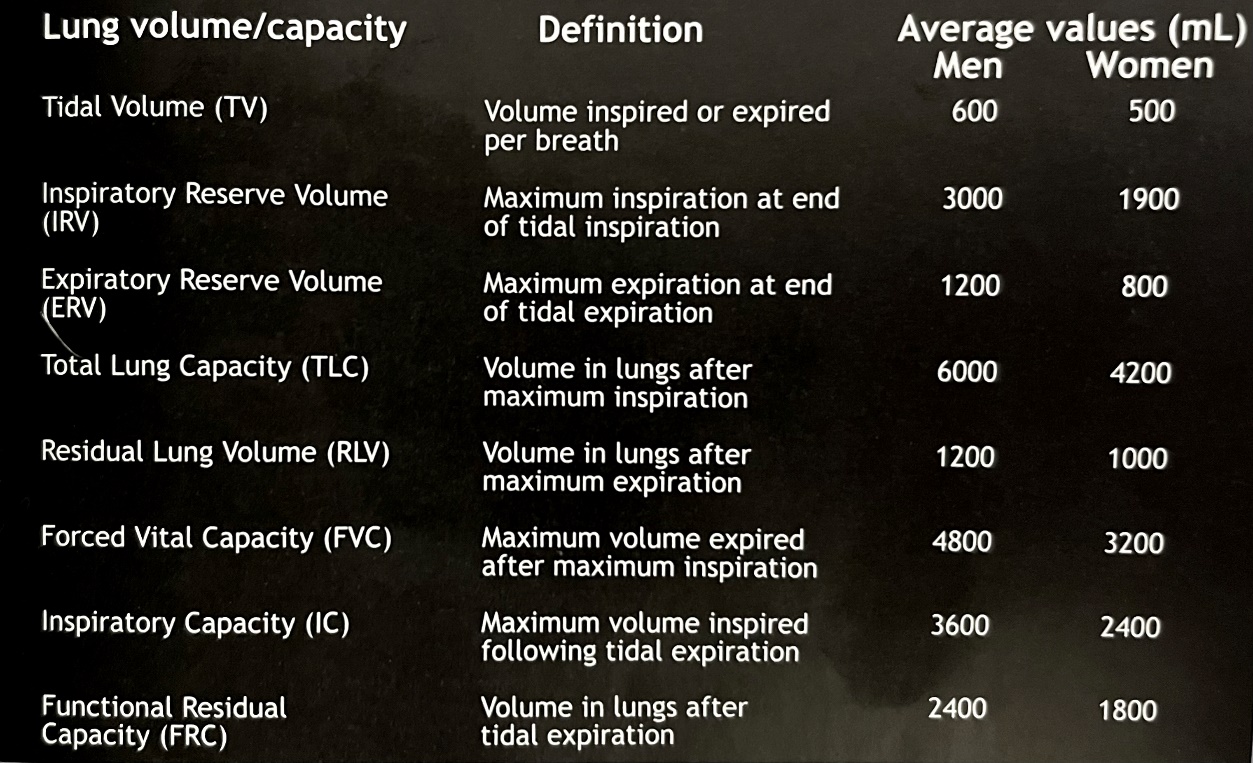 Vital Capacity
Calcultae your predicted value of the vital capacity:

Males:

Predict. VC (ml) = [27.63 – (0.112 x age (yrs)] x height (cm)


Females:

Predict. VC (ml) = [21.78 – (0.101 x age (yrs)] x height (cm)
Compare your measured values with the predicted values and express them as a percentage of the predicted values
Respiration and Exercise
More OXYGEN is needed in active muscles
More CARBON DIOXIDE needs to be removed from the active muscles
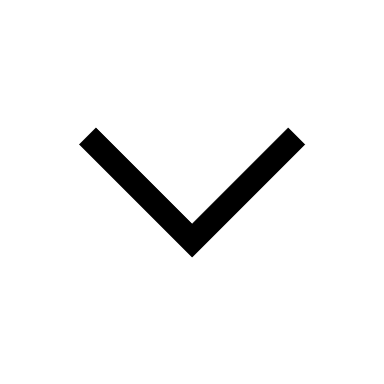 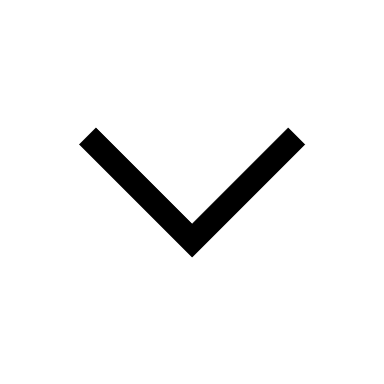 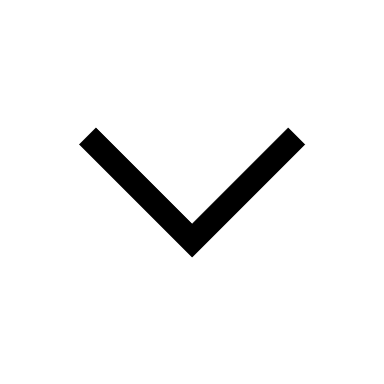 An increase of breathing rate
The depth of breathing increase up to our vital capacity
Alveolar ventilation increases with increased metabolic demands
An increase of blood flow through the lungs (cardiac output increase)
An increase in oxygen consumption (metabolic reactions) – up to 20 times higher compared with resting oxygen uptake
The arterial Po2 and Pco2 remail almost unchanged!
[Speaker Notes: Remind of how quickly the breathing frequency cames back at the resting breathing rate frequency – it might take up to two hours – depending on your cardio respiratory fitness

Cardiac output = stroke volume x heart rate]
Signals for Ventilation Increase
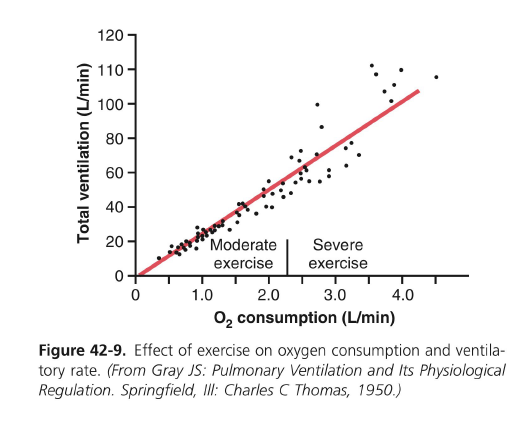 The brain sends signals to active muscles, along with that it send signal to the brain stem to excite the respiratory system
An increase in ventilation occurs even before an increase of H+ in blood
Partial pressures of Po2 and Pco2 in the blood
Proprioceptors in joints
Increases in temperature (hypothalamus)
Stress (Adrenalin release)
Learned responses *
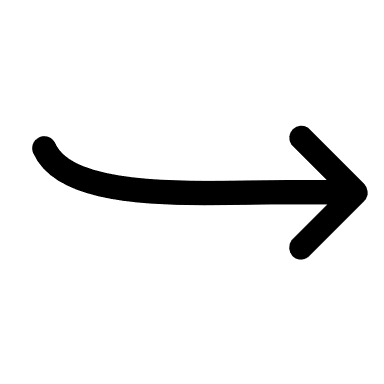 Respiratory control center (brain stem)
* With repeated exercise the brain becomes more accurate at providing the right signal to keep Pco2 at normal level.
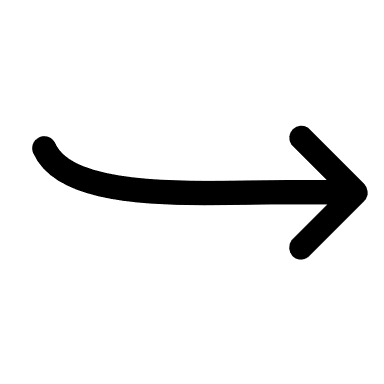 Ventilatory muscles
[Speaker Notes: Remind of how quickly the breathing frequency cames back at the resting breathing rate frequency – it might take up to two hours – depending on your cardio respiratory fitness

Cardiac output = stroke volume x heart rate]
Pulmonary Ventilation Control
The respiratory centres in pons and medulla oblongata control the movements of primary breathing muslces  and set the rate and depth of breathing (involuntary breathing control)
Chemoreceptors respond to increases in CO2 and H+ concentrations or to decreases in blood oxygen levels by increasing respiration
Ventilation increases at the initiation of exercise due to inspiratory stimulation from muscle activity. As exercise progresses, increase in muscle temperature and chemical changes in the arterial blood further increase ventilation
Signals for Ventilation Increase
The diffusing capacity for oxygen increases almost three fold during exercise – mainly due to an increased number of active capillaries 
Blood flow at rest – blood stays in the capillaries longer than necessary – shortened time during exercise in sufficient for oxygenation
* Due to increased number of open pulmonary capillaries (increased surface area for diffusion), increased alveolar ventilation
A) Breathing frequency (BF) or Respiratory Rate (RR)
Breathing frequency is the number of breaths taken within a set amount of minute:

BF rest = 16 (breaths per minute)             (10 in endurance) (12-15 on average)

BF (light exercise) = 20-30

BF (moderate exercise) = 30-40

BF (heavy exercise) = 50-60
[Speaker Notes: Remind of how quickly the breathing frequency caomes back at the resting breathing rate frequency – it might take up to two hours – depending on your cardio respiratory fitness]
B) Tidal volume (TV)
Tidal volume (TV [l]) is the amount of air inspired or expired during normal quiet respiration.

VT rest = 0,5 l                                         (1 l in endurance)

VT (light exercise) = 1-1,5 l

VT (moderate exercise) = 1,5-2 l

VT (heavy exercise) = 2-3 l
[Speaker Notes: It varies for men and women
Can increase up to vital capacity]
C) Pulmonary ventilation (Minute Ventilation)
Minute Ventilation (VE) is the product of tidal volume (TV) and breathing frequency (f):

VE rest = 8 l 	(e.g.: 0.5l x 15s-1 = 7.5l/min)

VE (light exercise) = 40 l

VE (moderate exercise) = 80 l

VE (heavy exercise) = 120l     (180l in endurance) (e.g.: 2.5l x 50s-1 = 125l/min)
Ventilatory Response to Exercise
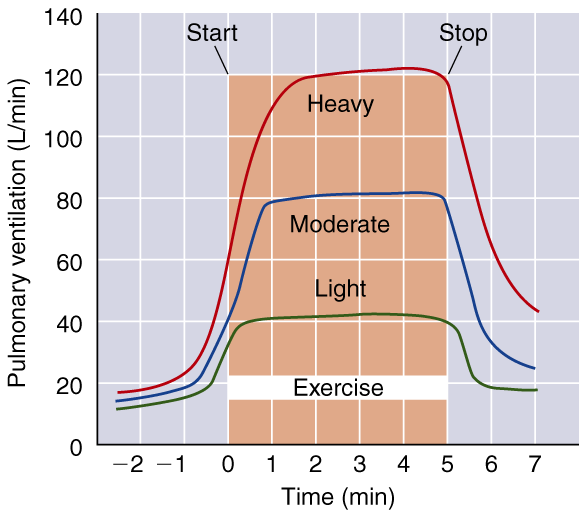 Breathing Terminology
Dyspnea = shortness of breath

Hypervetilation = increase in ventilation that exceeds the metabolic need for oxygen. Voluntary hyperventilation, as is often done before underwater swimming, reduces the ventilatory drive by increasing blood pH
D) Ventilatory Equivalent for Oxygen
The ratio between volume of oxygen expired per minute and consumed per minute or Ve and  VO2 in a given time frame
Indicates breathing economy
At rest — VE/VO2 = 23 to 28 L of air breathed per L VO2 per minute
At max exercise—VE/VO2 = 30 L of air per L VO2 per minute
Generally VE/VO2 remains relatively constant over a wide range of exercise levels
E) Ventilatory Breakpoint
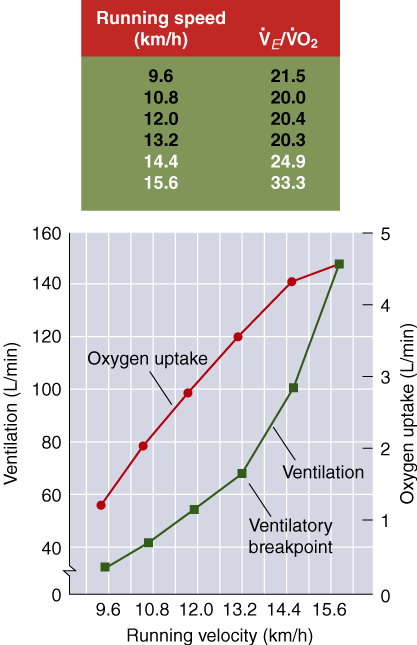 The point during intense exercise at which ventilation increases disproportionately to the oxygen consumption
When work rate exceeds 55% to 70% VO2max, oxygen delivery can no longer match the energy requirements so energy must be derived from anaerobic glycolysis
Anaerobic glycolysis increases lactate levels, which increase CO2 levels (buffering) – detected by chemoreceptors – triggering a respiratory response and increased ventilation
F) Anaerobic Threshold
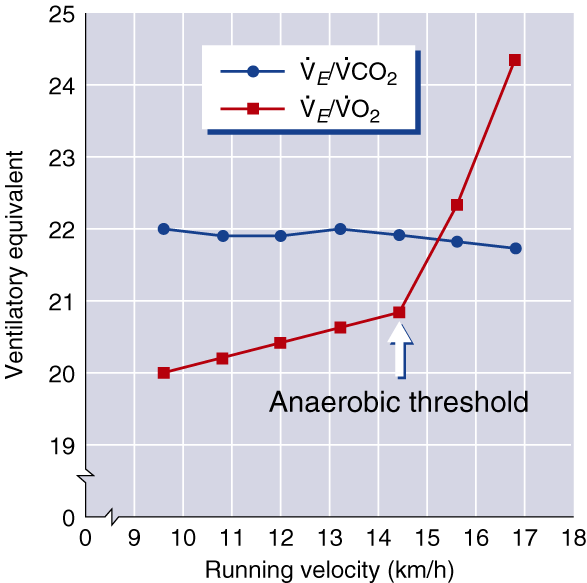 The point during intense exercise at which metabolism becomes increasingly more anaerobic
Glycolysis as the main source of ATP
Reflects the lactate threshold under most conditions, though the relationship is not always exact
An increase in VE/VO2 without an concomitant increase in the ventilatory equivalent for carbon dioxide (VE/VCO2)
F) Anaerobic Threshold
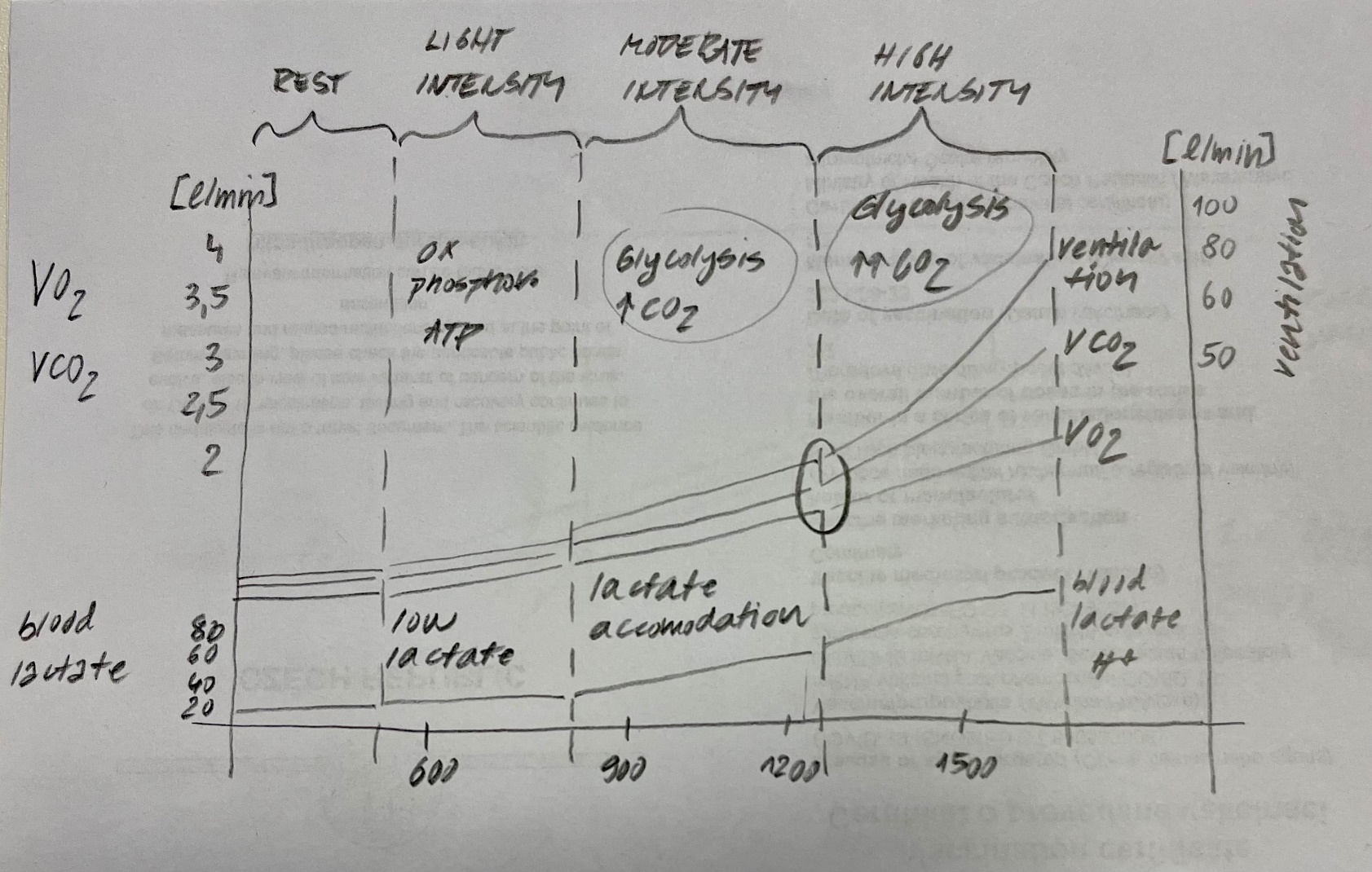 Different exercise intensities
Different source of ATP
oxidative phosphorylation; glycolysis
Reducing the CO2 levels
Lactate levels (low; accommodation; high)
Ventilation increase
Ventilatory Breakpoint, Anaerobic Threshold
During mild, steady-state exercise, ventilation parallels oxygen uptake
The ventilatory breakpoint is the point at which ventilation increases disproportionately to the increase in oxygen consumption
The anaerobic threshold is identified as the point at which VE/VO2 shows a sudden increase, while VE/VCO2 stays stable. It generally reflects lactate threshold
VO2 Adaptations to Training
Oxygen consumption (VO2) is
unaltered or slightly increased at rest
unaltered or slighted decreased at submaximal rates of work
increased at maximal exertion (VO2max—increases range from 0% to 93%)
Factors Affecting VO2max
Level of conditioning — the greater the level of conditioning the lower the response to training
Heredity — accounts for slightly less than 50% of the variation as well as an individual’s response to training
Age — decreases with age are associated with decreases in activity levels as well as decreases in physiological function
Sex — lower in women than men (20% to 25% lower in untrained women; 10% lower in highly trained women)
Specificity of training — the closer training is to the sport to be performed, the greater the improvement and performance in that sport
Responses to Exercise – Overview
Responses – short term change in physiological function

Sympathetic nervous system responses:
Increase in breathing rate (respiratory rate RR) – after exercise remains elevated up to 2 hours post exercise (depending on cardiovascular fitness)
Increase in Tidal Volume (TV; amount of air inhaled per one breath) up to vital capacity
Results in increased Minute Ventilation (VE)
Adaptations to Training – Overview
Adaptations – long term changes in anatomical structure

Increased Vital Capacity of lungs (minimal and limited due to genetic factors)
Stronger Respiratory Muscles – diaphragm, intercostal muscles (internal and external) – greater pressure gradient makes the air to flow faster; 
Faster O2 and CO2 diffusion – increased capillarization of alveoli (angiogenesis)
Thank You!

Questions?